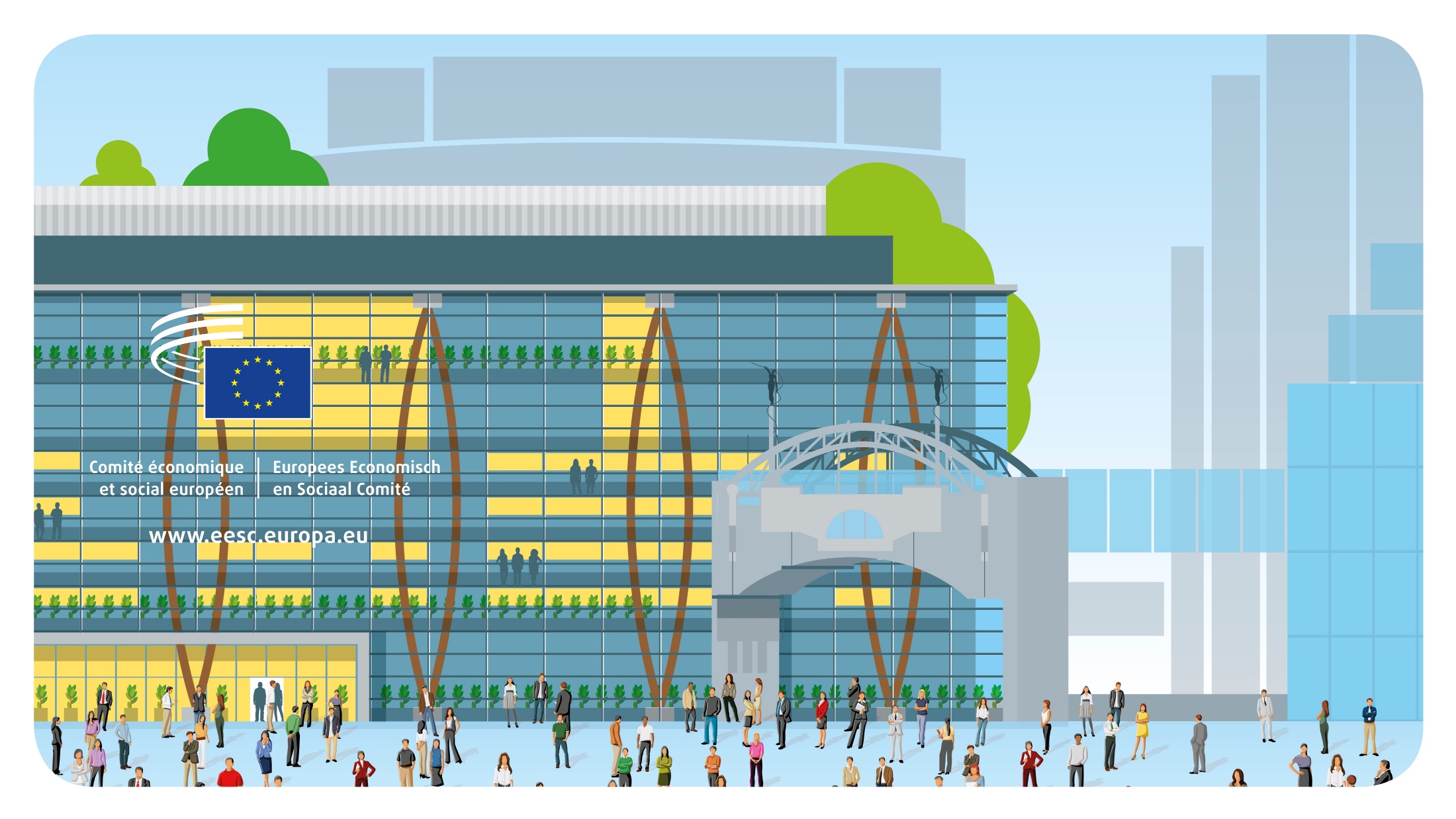 © Architecture: Art & Build + Atelier d’architecture Paul Noël
Witamy!
Europejski Komitet Ekonomiczno-Społeczny jestorganem doradczym reprezentującym zorganizowane społeczeństwo obywatelskie.
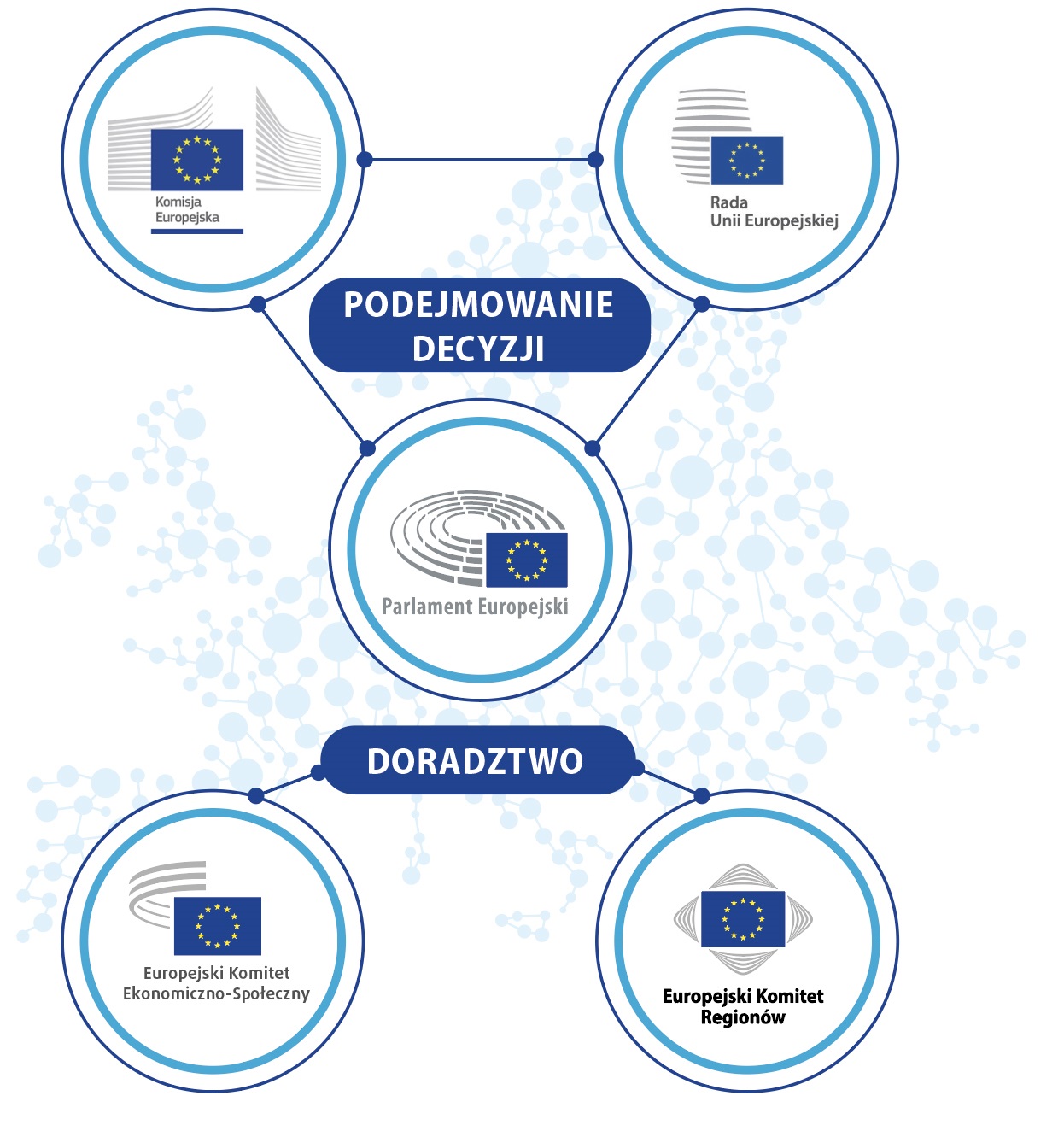 „Parlament Europejski, Radai Komisja są wspomagane przezKomitet Ekonomiczno-Społecznyi Komitet Regionów, które pełniąfunkcje doradcze”. 

Art. 13 Traktatu o Unii Europejskiej
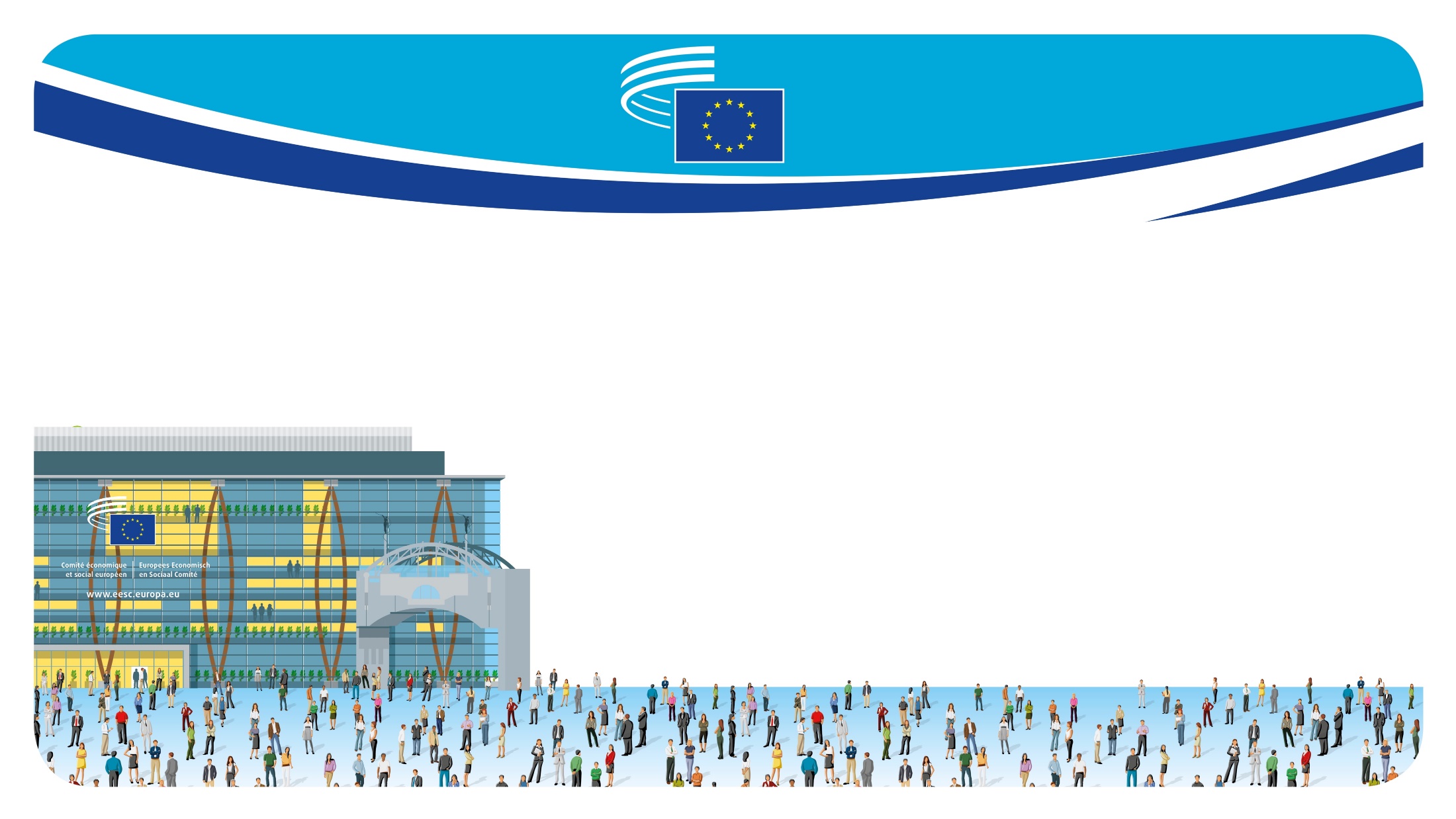 ZGROMADZENIE 329 CZŁONKIŃ I CZŁONKÓW Z WSZYSTKICH PAŃSTW CZŁONKOWSKICH UE
Są mianowani na odnawialną 5-letnią kadencję przez Radę na wniosek każdego państwa członkowskiego.
Są niezależni (= brak przynależności politycznej) i wypełniają swoje obowiązki w interesie wszystkich obywatelek i obywateli UE.
Nie mieszkają na stałe w Brukseli: większość nadal pracuje dla swoich organizacji w kraju pochodzenia. Europejski Komitet Ekonomiczno-Społeczny (EKES) pokrywa ich koszty podróży i zakwaterowania.
ZORGANIZOWANE SPOŁECZEŃSTWO OBYWATELSKIE
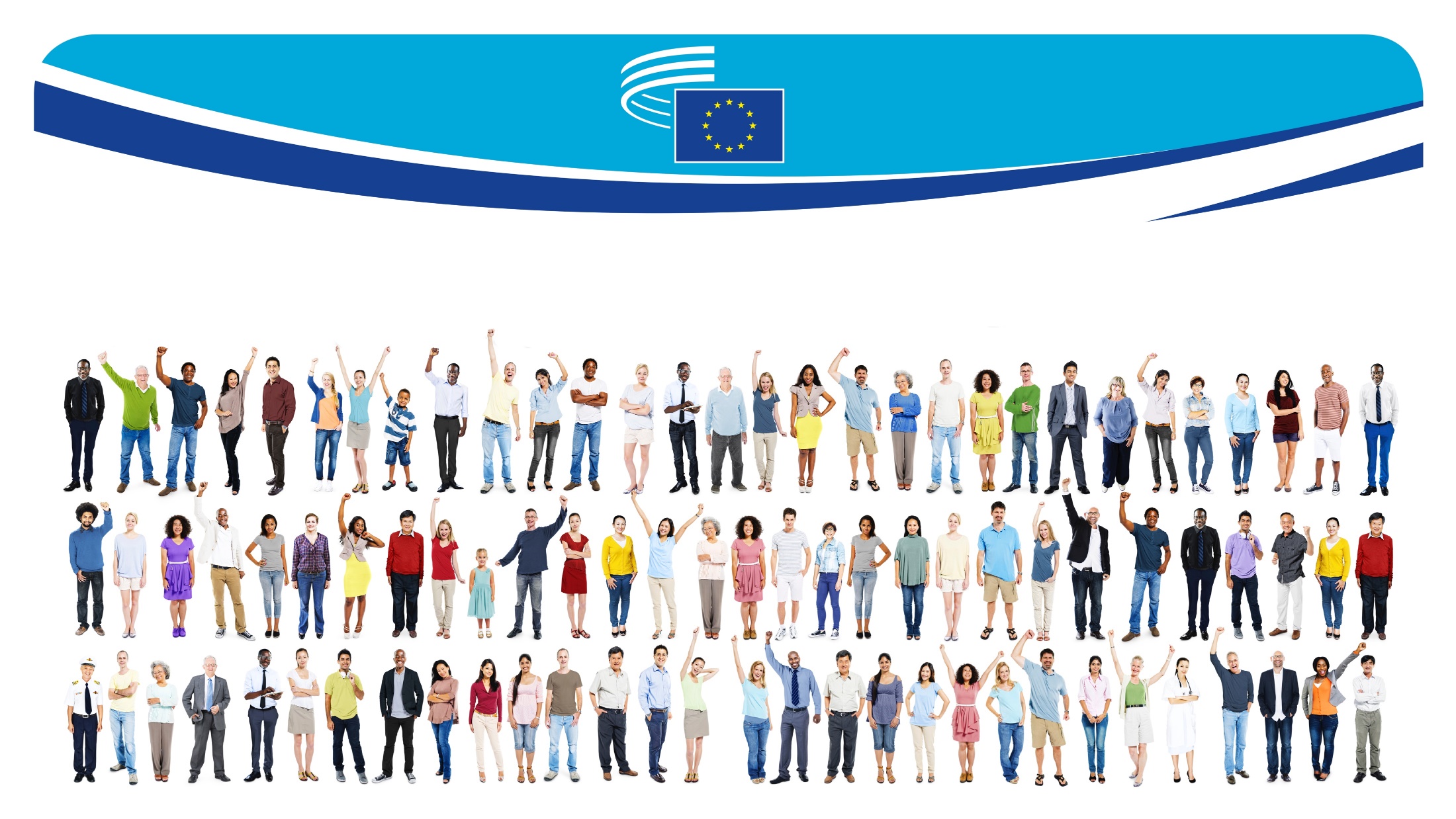 Obejmuje wszystkie grupy i organizacje, w których ludzie współpracują ze sobą:
Pracodawcy (107)
Pracownicy (112)
Organizacje społeczeństwa obywatelskiego (106)
rolnicy, konsumenci, organizacje pozarządowe, młodzież, wolne zawody, osoby
z niepełnosprawnością, naukowcy, spółdzielnie itp.
federacje pracodawców,
izby handlowe,
organizacje MŚP itp.
związki zawodowe
Bronią spraw i interesów swoich grup (lub społeczności) oraz często pośredniczą między decydentkami i decydentami oraz obywatelami.
JAKĄ FUNKCJĘ PEŁNI EKES?
Parlament Europejski, Rada UE i Komisja Europejska mają traktatowy obowiązek zasięgania opinii EKES-u podczas opracowywania nowych przepisów. Konsultacje mogą obejmować szeroki zakres tematów. 

Członkinie i członkowie EKES-u reprezentujący wszystkie trzy Grupy przeprowadzają debaty i konsultacje i osiągają porozumienie w sprawie przygotowania dokumentu zwanego „opinią”, który dotyczy proponowanego prawodawstwa.

Po przyjęciu opinii przesyła się ją instytucjom UE do dyskusji, 
a następnie publikuje w Dzienniku Urzędowym UE (w 24 językach).

Sprawozdawczyni lub sprawozdawca przedstawia główne ustalenia oraz nagłaśnia opinię na poziomie unijnym, krajowym i lokalnym.

EKES wydaje około 200 opinii rocznie.
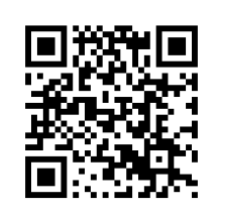 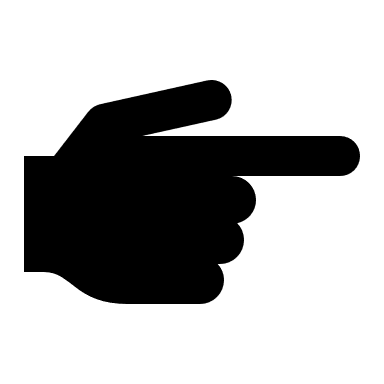 Zeskanuj kod QR, by dowiedzieć się więcej!
DLACZEGO EKES ODGRYWA WAŻNĄ ROLĘ W UE?
Komitet jest jedynym instytucjonalnym miejscem spotkań i forum dialogu na poziomie europejskim, które umożliwia pogodzenie rozbieżnych interesów. Daje europejskim grupom interesów unikalną sposobność oficjalnego wyrażenia stanowiska w kontekście instytucjonalnym w sprawie zaproponowanych unijnych aktów prawnych.
Udział zorganizowanego społeczeństwa obywatelskiego jest zasadniczą częścią europejskiej demokracji uczestniczącej.
Komitet zajmuje się wieloma aspektami codziennego życia obywateli (zatrudnienie, zdrowie, prawa konsumentów, rolnictwo, zwalczanie przestępczości zorganizowanej itp.)
ORGANY ROBOCZE: 6 SEKCJI
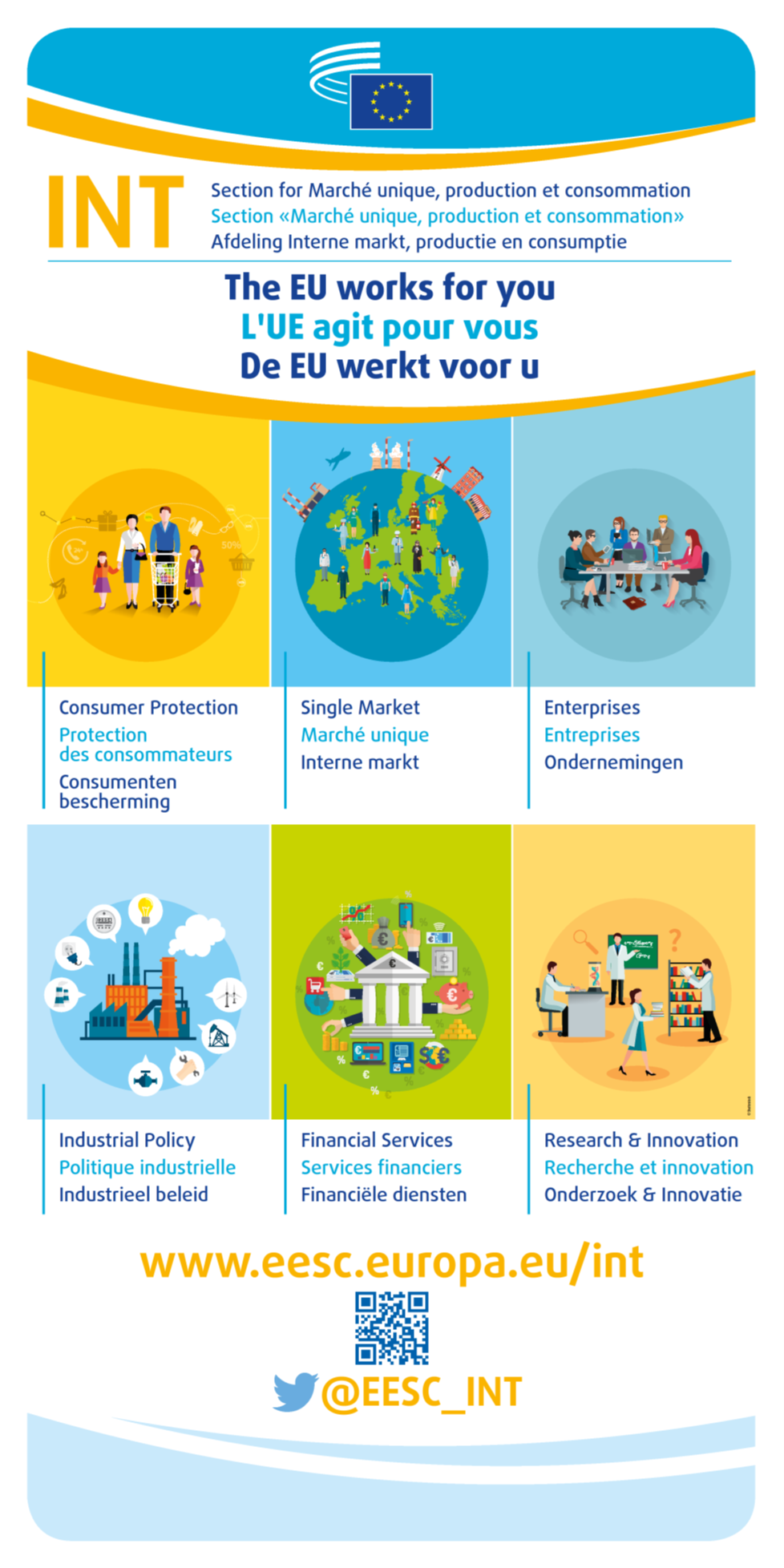 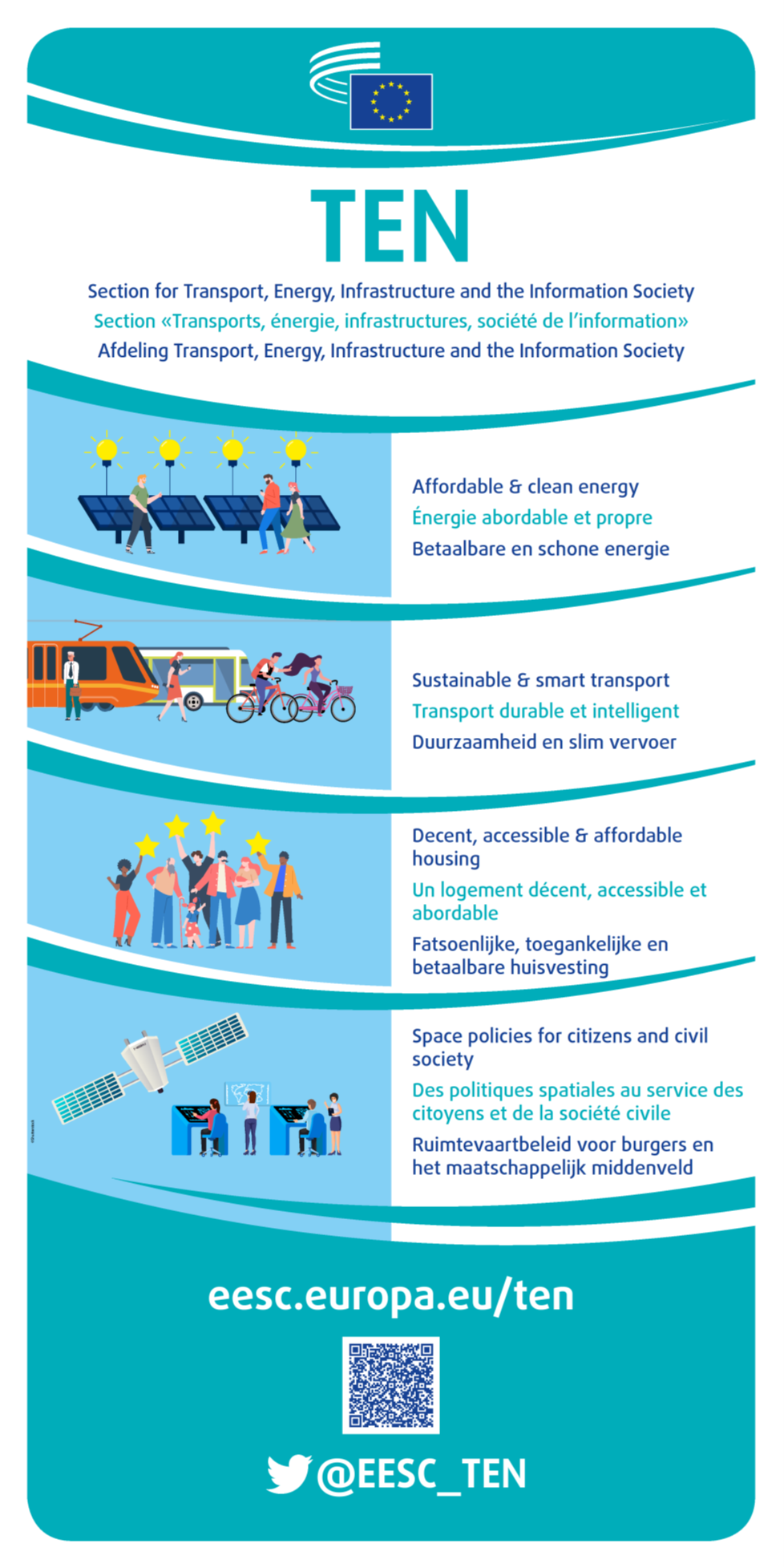 Sekcja Jednolitego Rynku, Produkcji i Konsumpcji
Sekcja Transportu, Energii, Infrastruktury 
i Społeczeństwa Informacyjnego
SEKCJA ECO
Sekcja INT
Sekcja TEN
Sekcja SOC
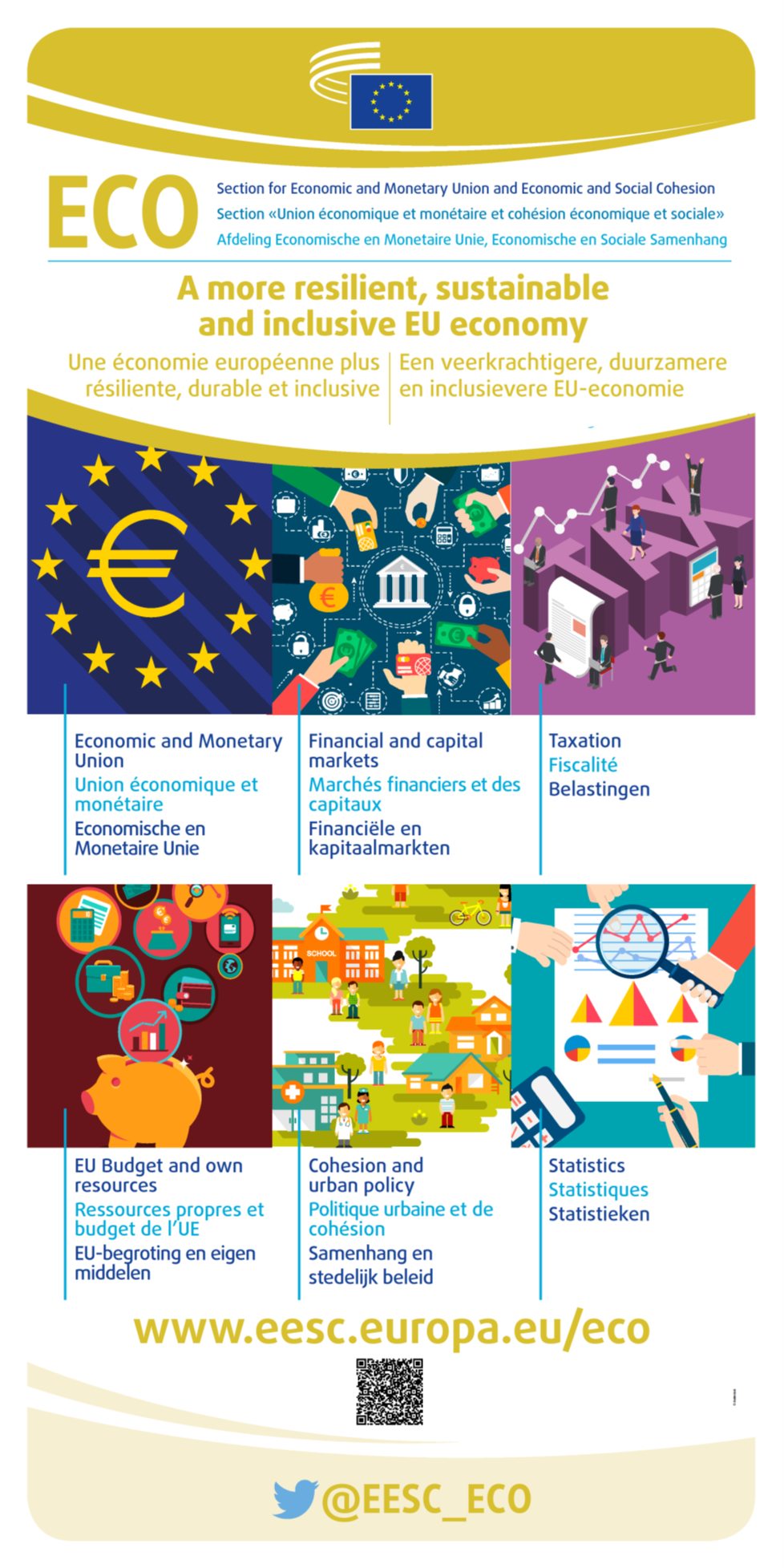 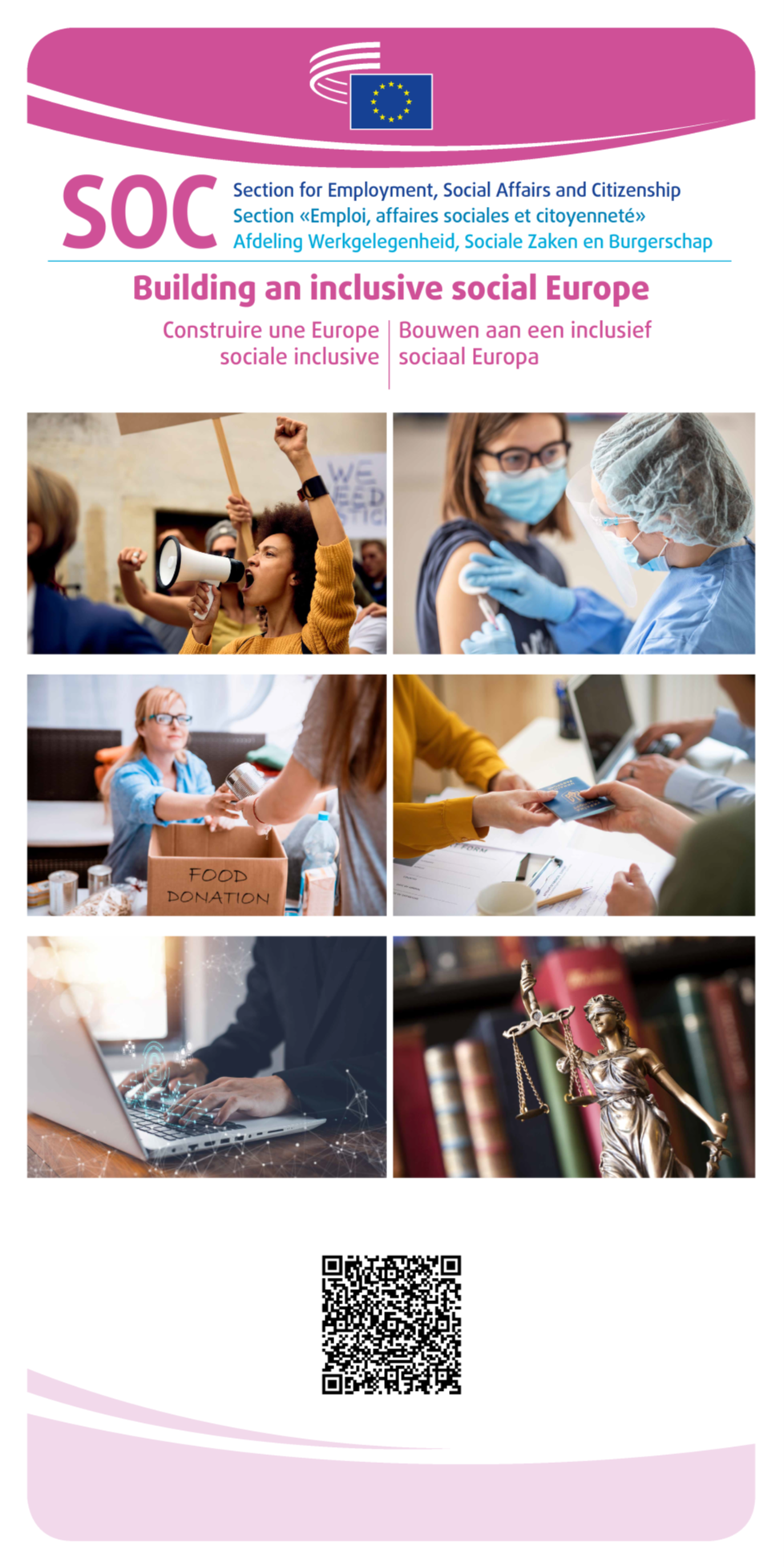 Sekcja ds. Unii Gospodarczej i Walutowej oraz Spójności Gospodarczej i Społecznej
Sekcja Zatrudnienia, Spraw Społecznych i Obywatelstwa
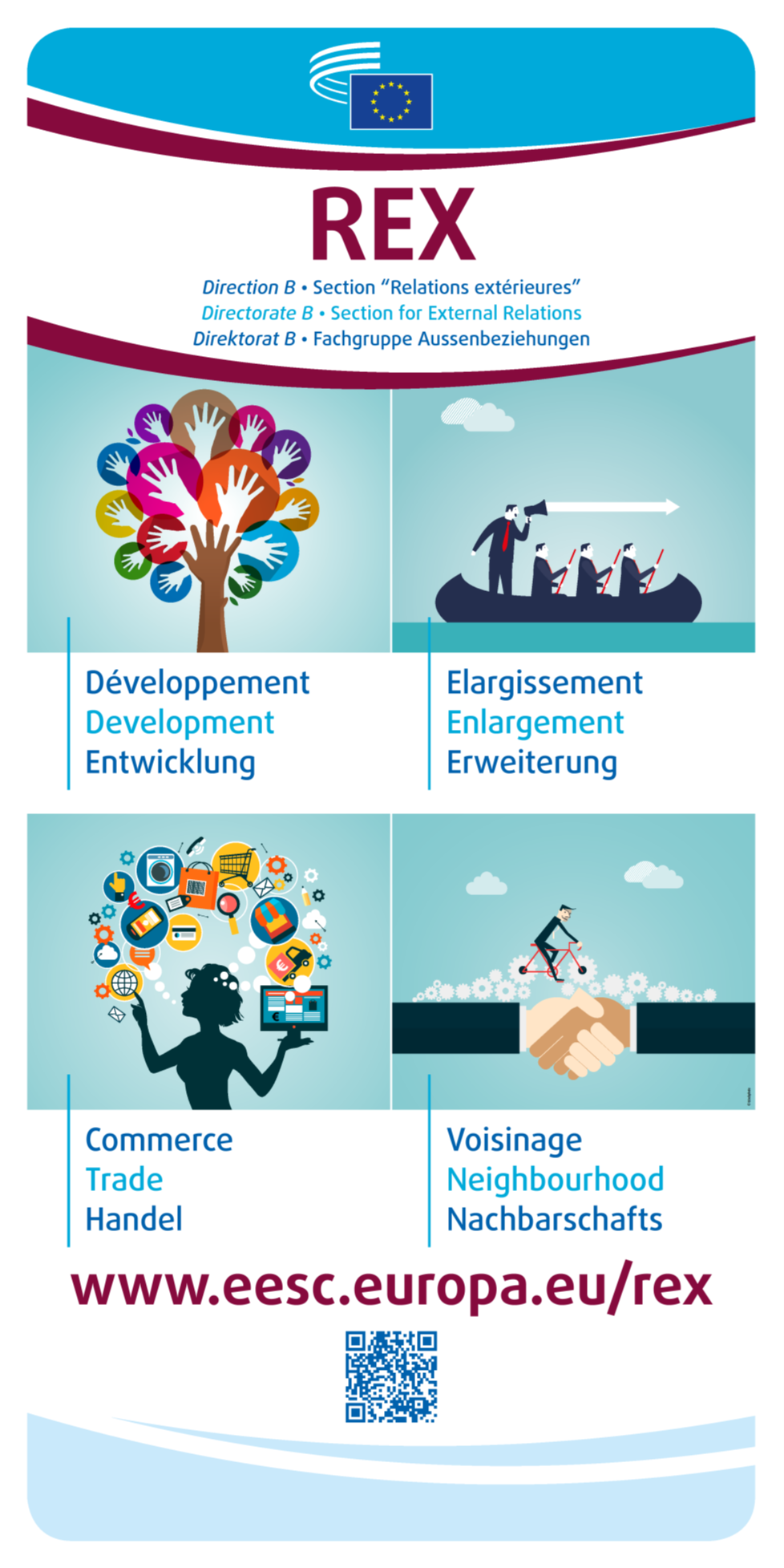 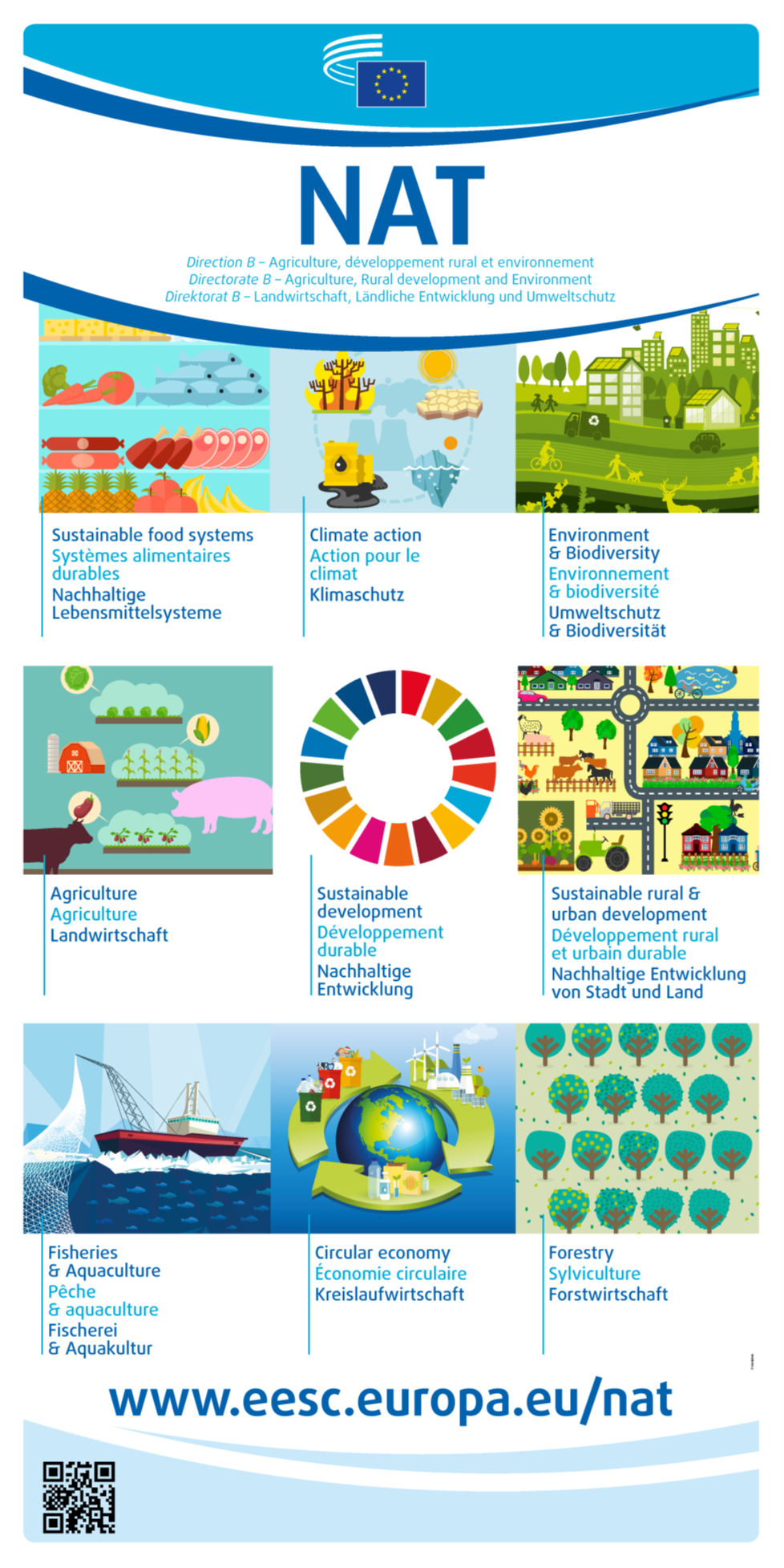 Sekcja Rolnictwa, Rozwoju Wsi i Środowiska Naturalnego
Sekcja Stosunków Zewnętrznych
INNE ORGANY ROBOCZE
Grupa ad hoc ds. europejskiego semestru
Centrum Monitorowania Transformacji Cyfrowej i Jednolitego Rynku
Grupa ad hoc ds. praw podstawowych i praworządności
Centrum Monitorowania Rynku Pracy
Centrum Monitorowania Rozwoju Zrównoważonego
Grupa EKES-uds. młodzieży
Przewodzenie apelom 
o strategię wodną UE
Zapewnianie wszystkim 
grupom społecznym korzyści 
z umów handlowych
Apel o plan działania UE 
w sprawie chorób rzadkich
NAJNOWSZE PRZYKŁADY UDANYCH DZIAŁAŃ
Zapewnianie powszechnego dostępu do przystępnych cenowo mieszkań socjalnych
W 2023 r. EKES ogłosił Niebieski Ład UE, który był pierwszym ważnym apelem 
o przyjęcie przez Unię jednolitej polityki wodnej. Określono w nim problemy związane z wodą w Europie 
i przedstawiono jasny i konkretny plan działania, by je rozwiązać.
Postulaty EKES-u uwzględniono 
w deklaracji z Liège z marca 2024 r., przyjętej na Europejskiej Konferencji Ministrów Mieszkalnictwa podczas belgijskiej prezydencji Rady.
Decyzją Komisji Europejskiej EKES pełni rolę sekretariatu dla wszystkich wewnętrznych grup doradczych UE pod przewodnictwem głównej koordynatorki Tanji Buzek.
Umieszczenie prawa do 
naprawy w centrum unijnej polityki ochrony konsumentów
Przestrzeganie prawa do przystępnej cenowo energii dla wszystkich
Poprzez szereg zaleceń i dzięki zorganizowaniu wielu konferencji EKES nakłonił Komisję do włączenia unijnego planu działania w zakresie chorób rzadkich do następnego programu prac.
W 2023 r. Komisja przedstawiła wniosek ustawodawczy „Prawo do naprawy” 
w ramach Nowego programu na rzecz konsumentów, by usunąć przeszkody zniechęcające konsumentów do naprawy produktów.
Zalecenie EKES-u dotyczące Europejskiego Obserwatorium Ubóstwa Energetycznego skłoniło Komisję Europejską do utworzenia Centrum Doradztwa ds. Ubóstwa Energetycznego.
Wprowadzenie obowiązkowych konsultacji
ze społeczeństwem obywatelskimw sprawie niezbędnych reform gospodarczych
Wspieranie zrównoważonej przyszłości dzięki europejskiej platformie zainteresowanych stron gospodarki
o obiegu zamkniętym
Przewodzenie sprawiedliwej transformacji
Uwzględnianie młodych głosów
w unijnym procesie decyzyjnym
NAJNOWSZE PRZYKŁADY UDANYCH DZIAŁAŃ
... i wiele innych!
Polityka żywnościowa przy unijnym stole obrad
W 2023 r. grupa ad hoc EKES-u ds. Ramowej konwencji ONZ w sprawie zmian klimatu (UNFCCC) wniosła wkład w program prac na rzecz sprawiedliwej transformacji 
i bezpośrednio wpłynęła na stanowiska państw członkowskich i Komisji.
W 2024 r. EKES przyjął zalecenia dotyczące wspólnej polityki rolnej po 2027 r. i wezwał do zapewnienia konsumentom 
w UE bardziej zrównoważonych wyborów żywnościowych, które byłyby dostępne cenowo dla grup w trudnej sytuacji społecznej.
W 2022 r. EKES jako pierwsza instytucja unijna zobowiązał się przeprowadzać test wpływu polityki UE na młodzież: to pionierskie narzędzie zapewnia udział młodzieży w kształtowaniu polityki.
W 2023 r. Komisja przedstawiła wniosek dotyczący reformy unijnych ram zarządzania gospodarczego, aby sprostać dzisiejszym wyzwaniom gospodarczym. EKES wydał wtedy istotne zalecenia, które w dużym stopniu ukształtowały ostateczny pakiet legislacyjny.
Zobacz najnowsze osiągnięcia na stronie eesc.europa.eu
W 2017 r. EKES wraz z Komisją Europejską 
uruchomił europejską platformę zainteresowanych stron gospodarki o obiegu zamkniętym.
WIELOJĘZYCZNOŚĆ W KOMITECIE
Dzięki swej wielojęzyczności EKES wprowadza w życie motto UE 
„Zjednoczeni w różnorodności”.
Głęboko cenimy i aktywniewspieramy używanie wszystkich 24 języków urzędowych UE. 
Podczas wykonywania swoich obowiązków członkinie 
i członkowiemają prawo posługiwać się swoim językiem, zarówno 
w mowie, jak i w piśmie.
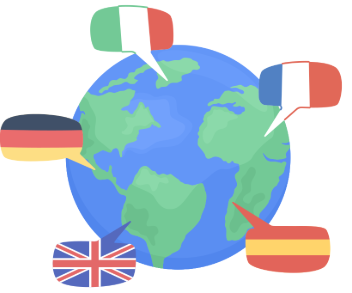 Wszystkie opinie EKES-u, oficjalnedokumenty i większość treścicyfrowych dostępna jest 
w każdym języku dzięki zaangażowaniu naszej Dyrekcji Tłumaczeń Pisemnych.
CHCESZ O COŚ ZAPYTAĆ?
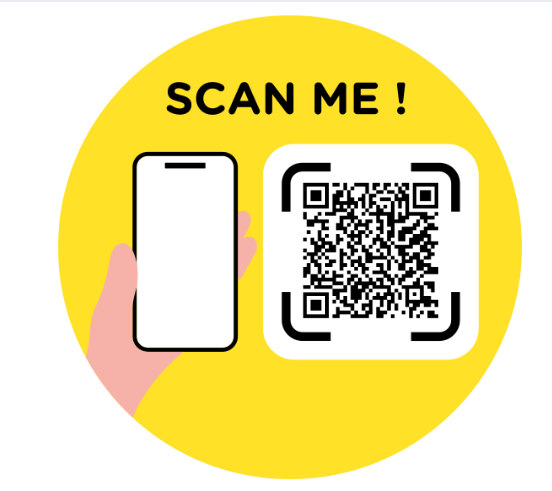 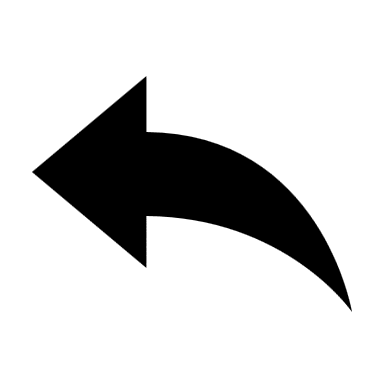 Zeskanuj kod QR, by wypełnić formularz oceny
Chcesz skontaktować się 
z nami? Wyślij mejla na adres: visitEESC@eesc.europa.eu
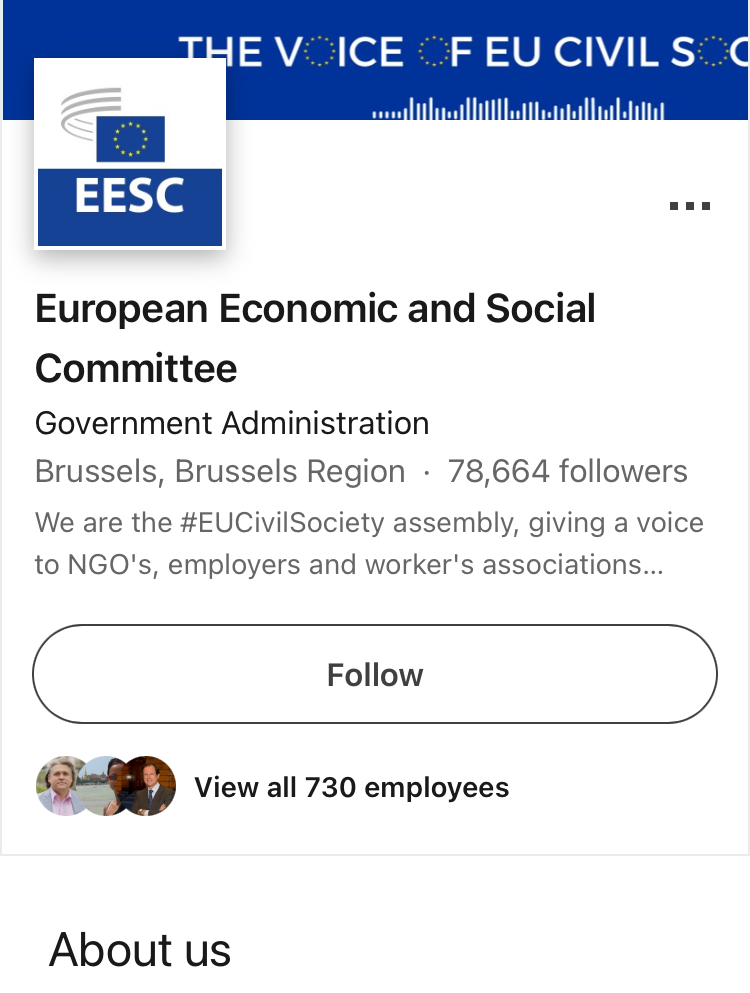 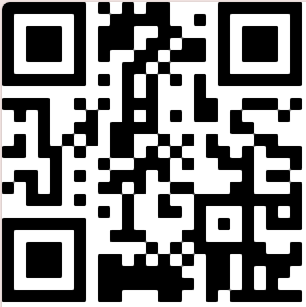 Obserwuj nas, by dowiedzieć się więcej!
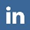 European Economic and Social Committee
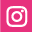 @eu_civilsociety
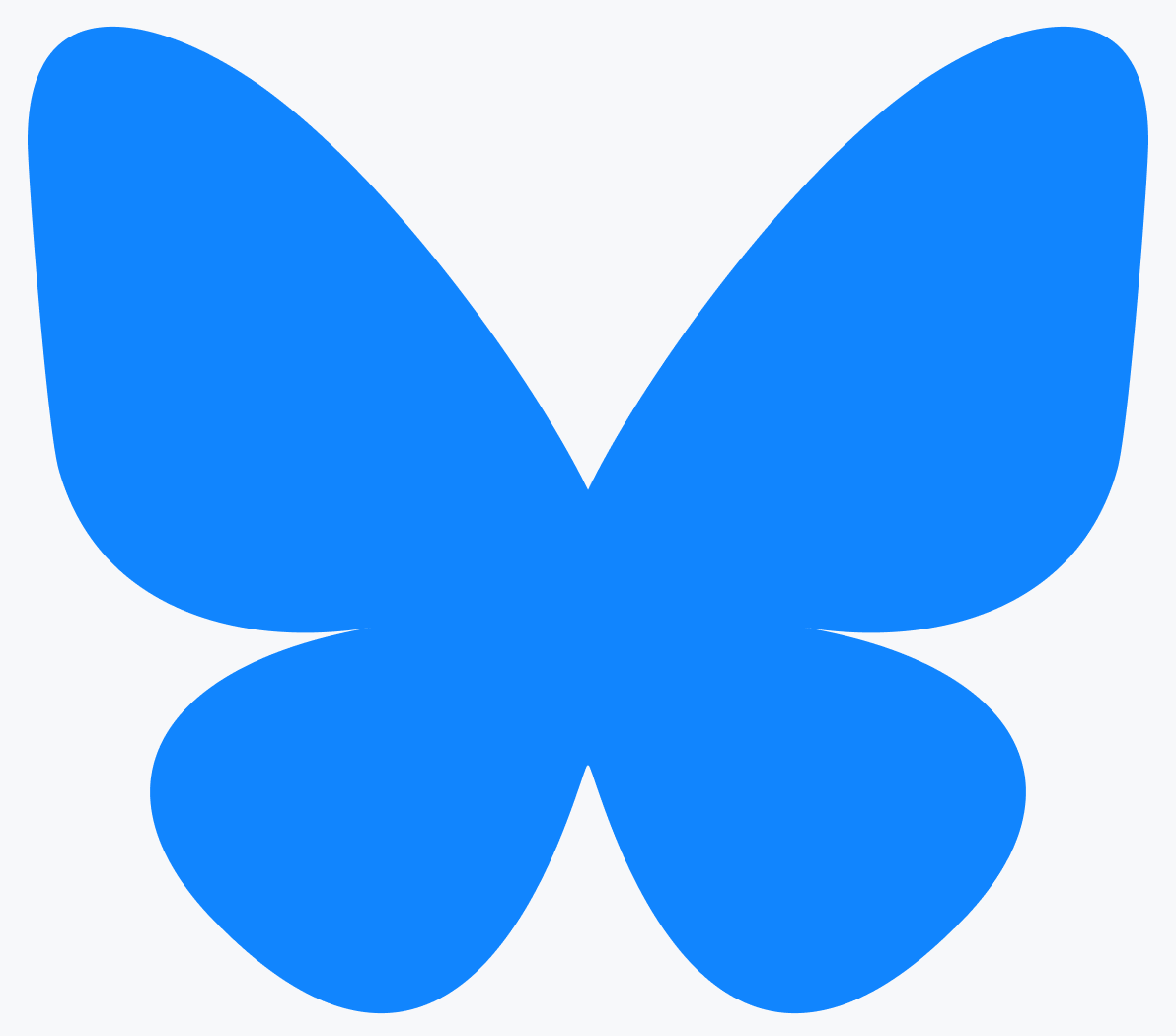 @eesc.bsky.social
EESC - European Economic and Social Committee
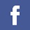 @EU_EESC
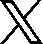 Pozostańmy w kontakcie!
@EurEcoSocCommittee
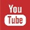 Działania następcze 
w związku z opiniami
Strona członków
Pełna lista obecnych członkiń i członkówEKES-u i delegatów CCMI
Działania podjęte 
w związku z opiniami EKES-u
Załącznik: Dodatkowe informacje
Sesje plenarne
Opinie EKES-u
Jak śledzić sesję plenarną EKES-u
Opinie w centrum uwagi
CESlink
Pracuj z nami!
Internetowa społeczność krajowych rad społeczno-gospodarczych
Dwa razy w roku EKES oferuje 5-miesięczne płatne staże w różnych dziedzinach
Cykl życia opinii
Co Europa robi dla mnie
Jak powstają opinie EKES-u (wideo)
Jak Unia Europejska wpływa na codzienne życie obywateli
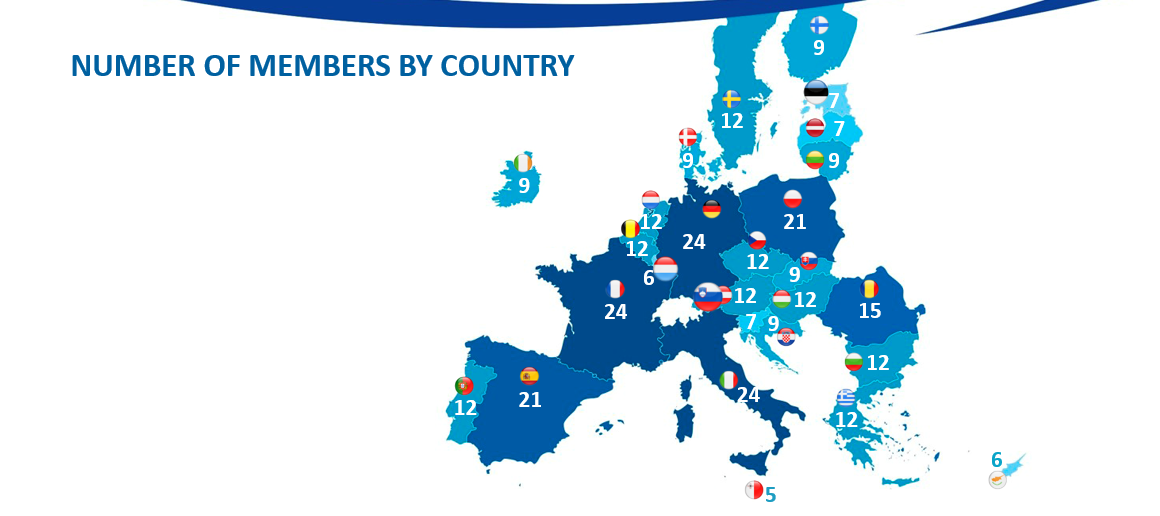 CZŁONKOWIE WEDŁUG KRAJÓW
Tak jak w innych instytucjach unijnych reprezentacja geograficzna EKES-u jest proporcjonalna, czyli bardziej zaludnione państwa reprezentowane są przez większą liczbę członkiń i członków. 

Francja, Niemcy i Włochy mają najwięcej członkiń i członków (24), a Malta najmniej (5).
RÓWNOWAGA PŁCI
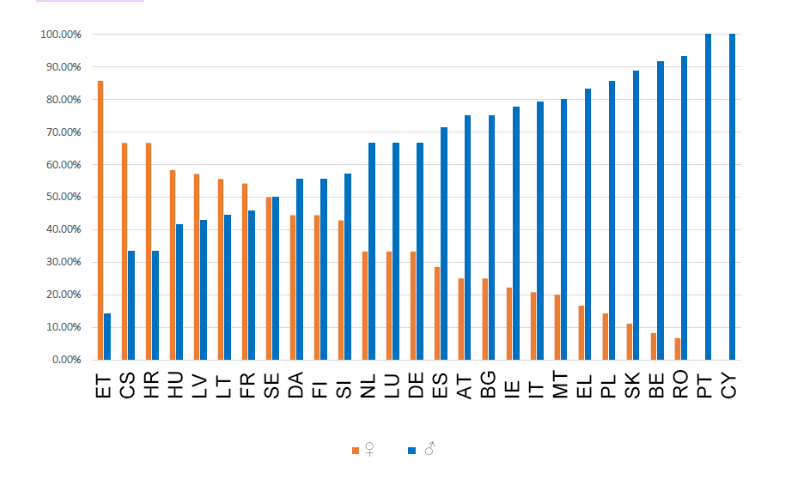 W obecnej kadencji 2020–2025 EKES ma najwyższą liczbę członkiń od czasu rozpoczęcia statystyki członkostwa w 2010 r. 

Reprezentacja kobiet w EKES-ie jest wyższa niż kiedykolwiek i wynosi 33%. W 2015 r. odsetek ten wyniósł 28%, a w 2010 r. 24,70%.
CO UNIA EUROPEJSKA ROBI DLA MŁODYCH?
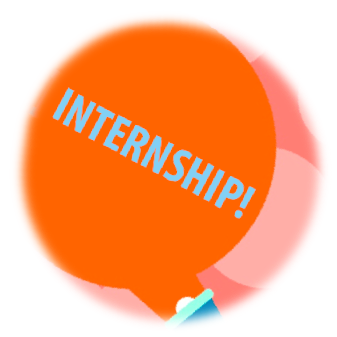 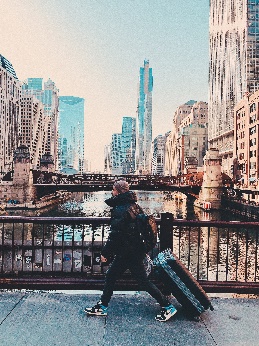 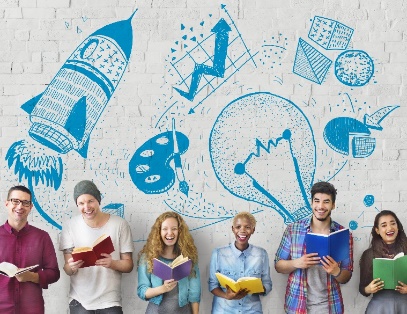 Poszukuj!
Myślisz o pracy w instytucjach UE lub 
w innym kraju Unii? 
Co roku UE oferuje młodym absolwentom szkół wyższych płatne staże.
Zabierz głos!
Możesz uczestniczyć w wydarzeniach dla młodzieży, takich jak unijny dialog młodzieżowy, Europejskie Spotkanie Młodzieży (EYE) w Parlamencie Europejskimi „Twoja Europa - twoje zdanie!”  w Europejskim Komitecie Ekonomiczno-Społecznym. 
Tutaj Twój głos się liczy!
Pracuj!
Jeśli masz 18 lat, możesz ubiegać się o pracę w całej Unii. Portal EURES umożliwi Ci kontakt z pracodawcami z całej Europy, Norwegii i Islandii.
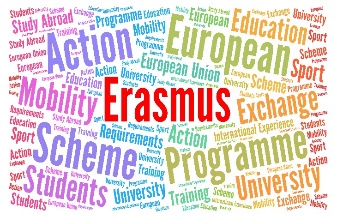 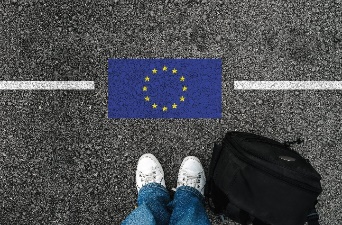 Studiuj!
Masz prawo kształcić się na dowolnej uczelni w innym kraju UEna takich samych warunkach jak jego obywatele. 
Program ERASMUS umożliwi Ci odbycie części 
studiów za granicą.
Podróżuj!
Pozbawiona granic strefa Schengen umożliwia 400 mln obywateli UE swobodne przemieszczanie się między krajami, a z biletem kolejowym INTERRAIL w kieszeni dotrzesz do ponad 40 tys. miejsc 
w 30 krajach.
INICJATYWY EKES-u dla Młodzieży
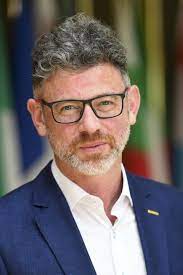 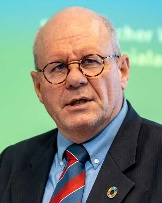 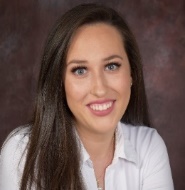 Młodzieżowy delegat na COP
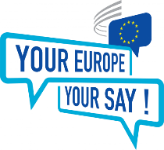 Badanie na temat udziału młodzieży na różnych szczeblach
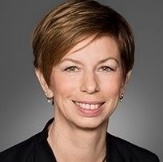 MłodzieżoweOkrągłe Stoły ds.Klimatu 
i ZrównoważonegoRozwoju
„Twoja Europa –twoje zdanie!”
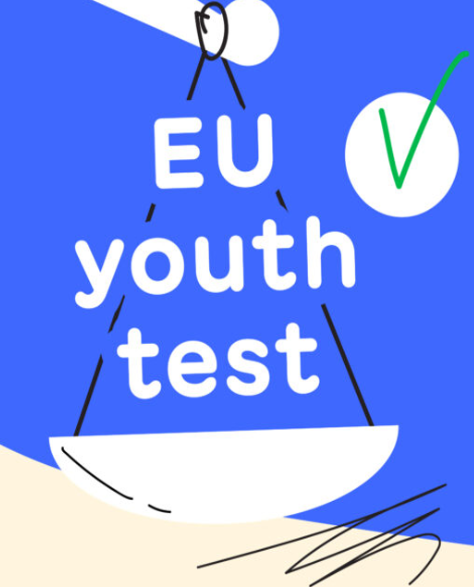 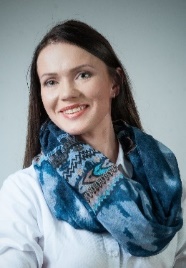 Stosowany przez EKES test wpływu polityki UE na młodzież
Grupa EKES-uds. młodzieży
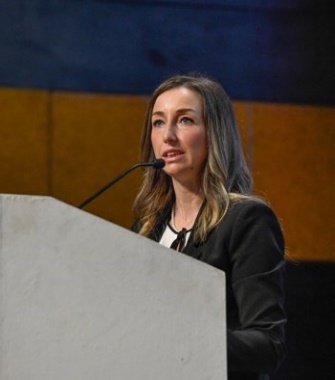 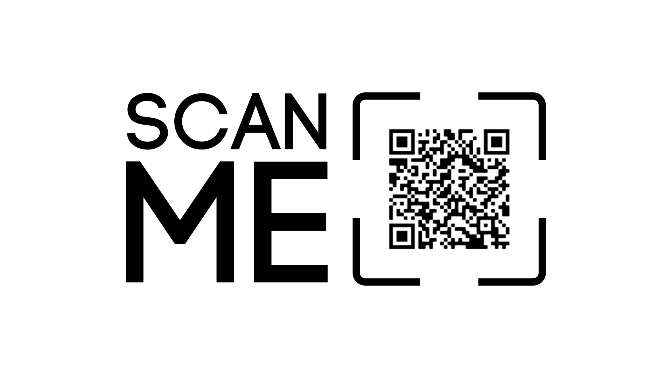 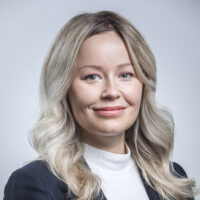 [Speaker Notes: For some years now, the EESC has been working on how to better integrate the voice of young Europeans in its work and in the EU decision-making process in a structured and meaningful way]
Jak EKES testuje wpływ polityki UE na młodzież?
Test wpływu polityki na młodzież to narzędzie mające zwiększyć uczestnictwo młodych ludzi i sprawić, by bardziej uwzględniano kwestie młodzieżowe w kształtowaniu polityki. Konkretnym tego wyrazem w EKES-ie jest dopuszczanie przedstawicieli młodzieży do udziału w przygotowywaniu zaleceń politycznych Komitetu dzięki: 

    uczestniczeniu w posiedzeniach i wysłuchaniach 
    przedstawianiu uwag na piśmie 
    śledzeniu oddziaływania opinii
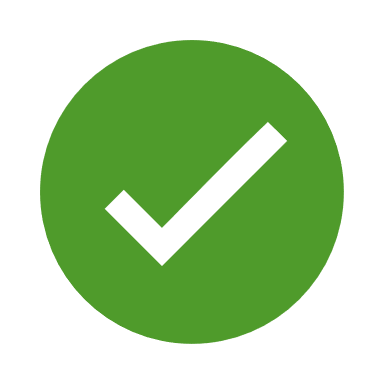 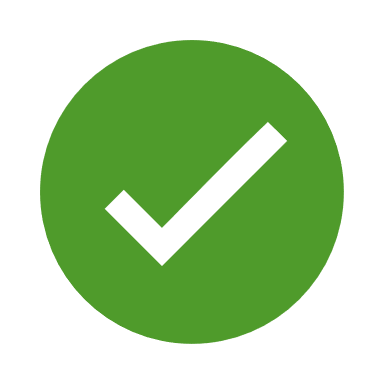 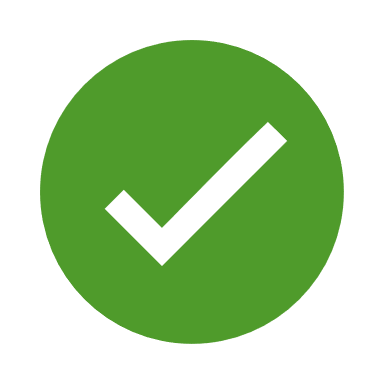 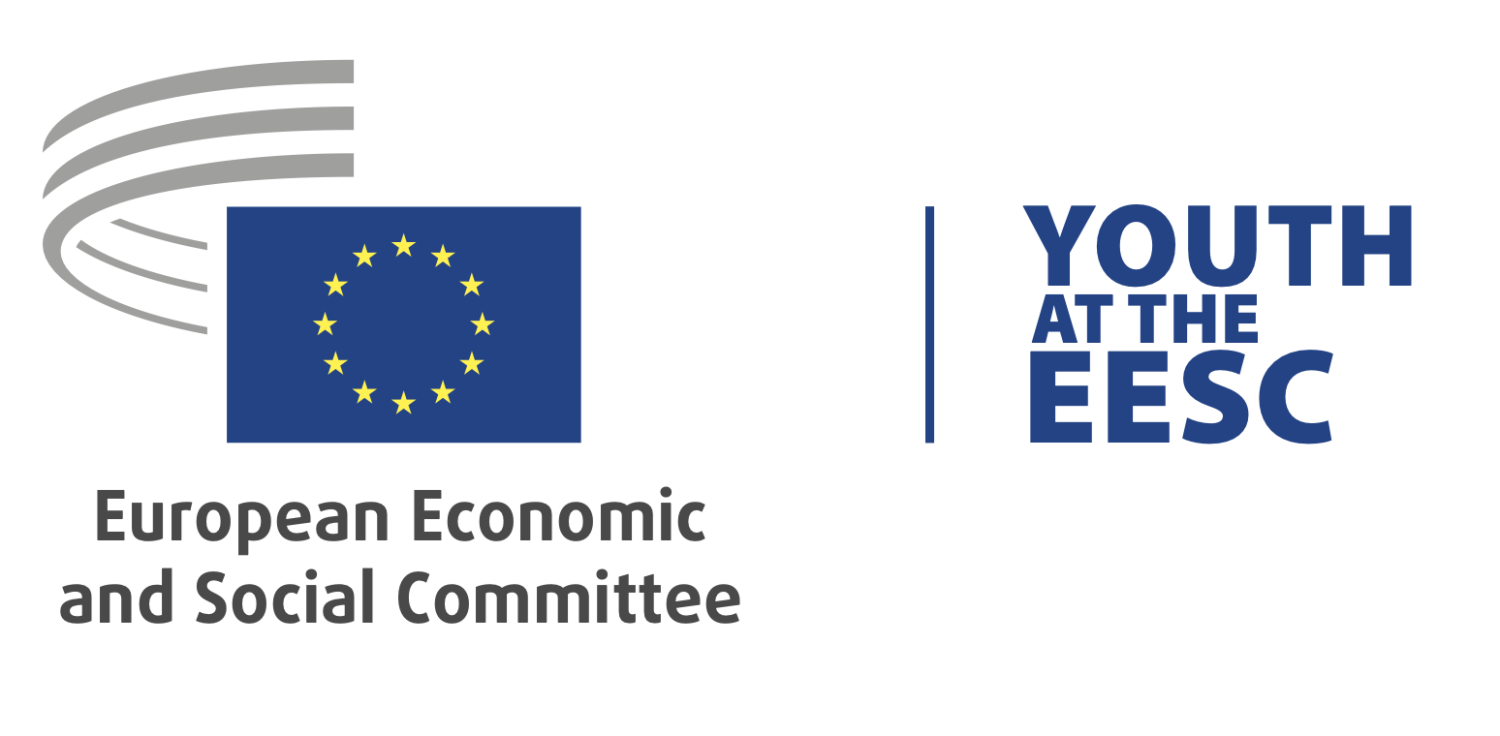 Parlament Europejski, Rada UE i Komisja Europejska mają traktatowy obowiązek zasięgania opinii EKES-u podczas opracowywania nowych przepisów dotyczących wielu zagadnień 
w następujących dziedzinach:
Przemysł
Inwestycje
Środowisko
Transport
Energia
Zdrowie 
i bezpieczeństwo
Niedyskryminacja i obywatelstwo Unii
Zdrowie publiczne
Rolnictwo 
i rybołówstwo
Edukacja, kształcenie zawodowe, młodzież i sport
Polityka społeczna
Wspólny rynek 
atomowy
Zatrudnienie
Badania naukowe, rozwój technologiczny 
i przestrzeń kosmiczna
Spójność 
gospodarcza, 
społeczna 
i terytorialna
Sieci transeuropejskie
Wspólne reguły konkurencji,
opodatkowanie i zbliżenie przepisów
Swobodny przepływ osób, usług 
i kapitału
Ochrona konsumentów
Europejski Fundusz Społeczny
TITLE
EMPTY TEMPLATE
ADD your text
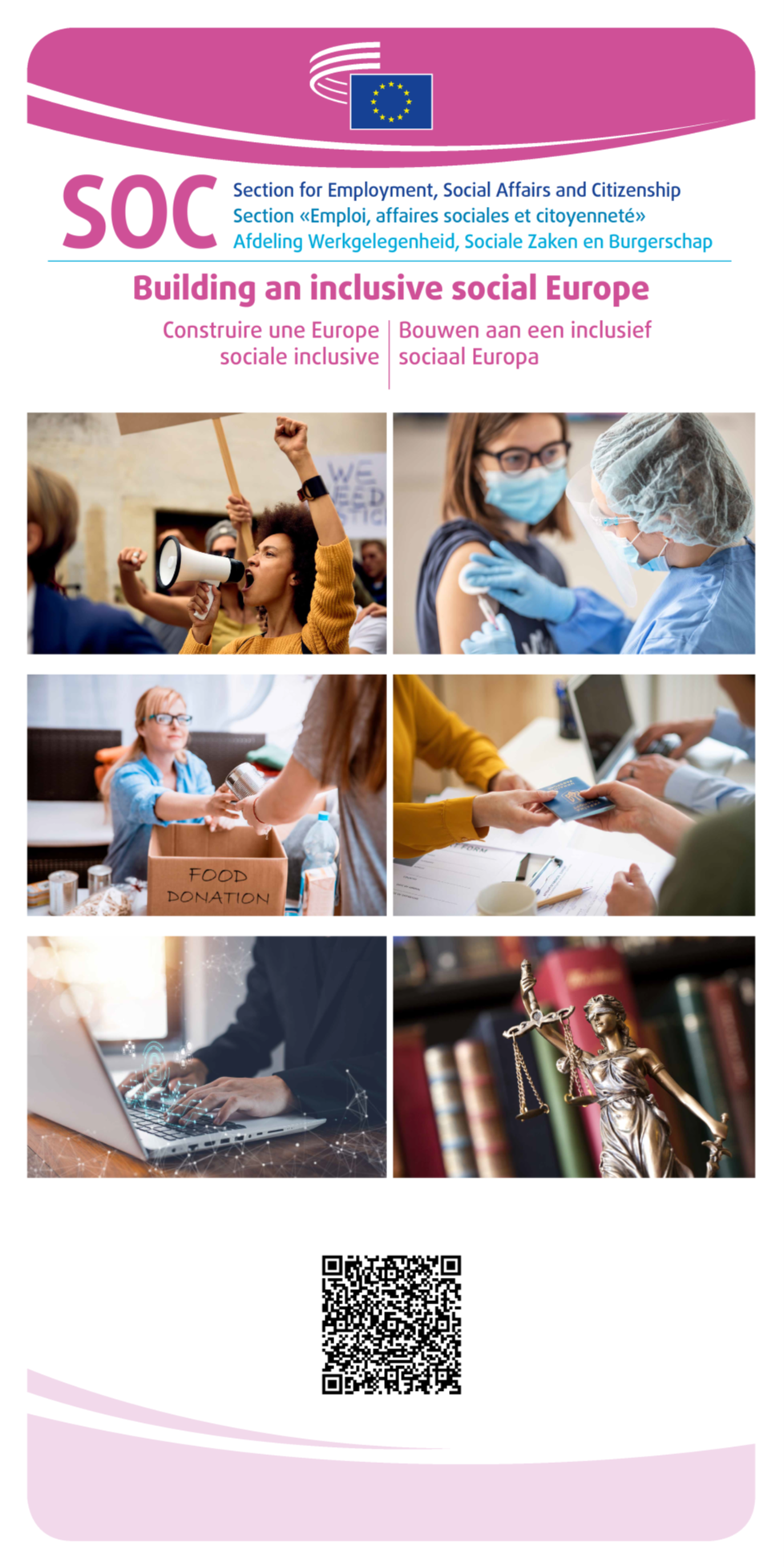 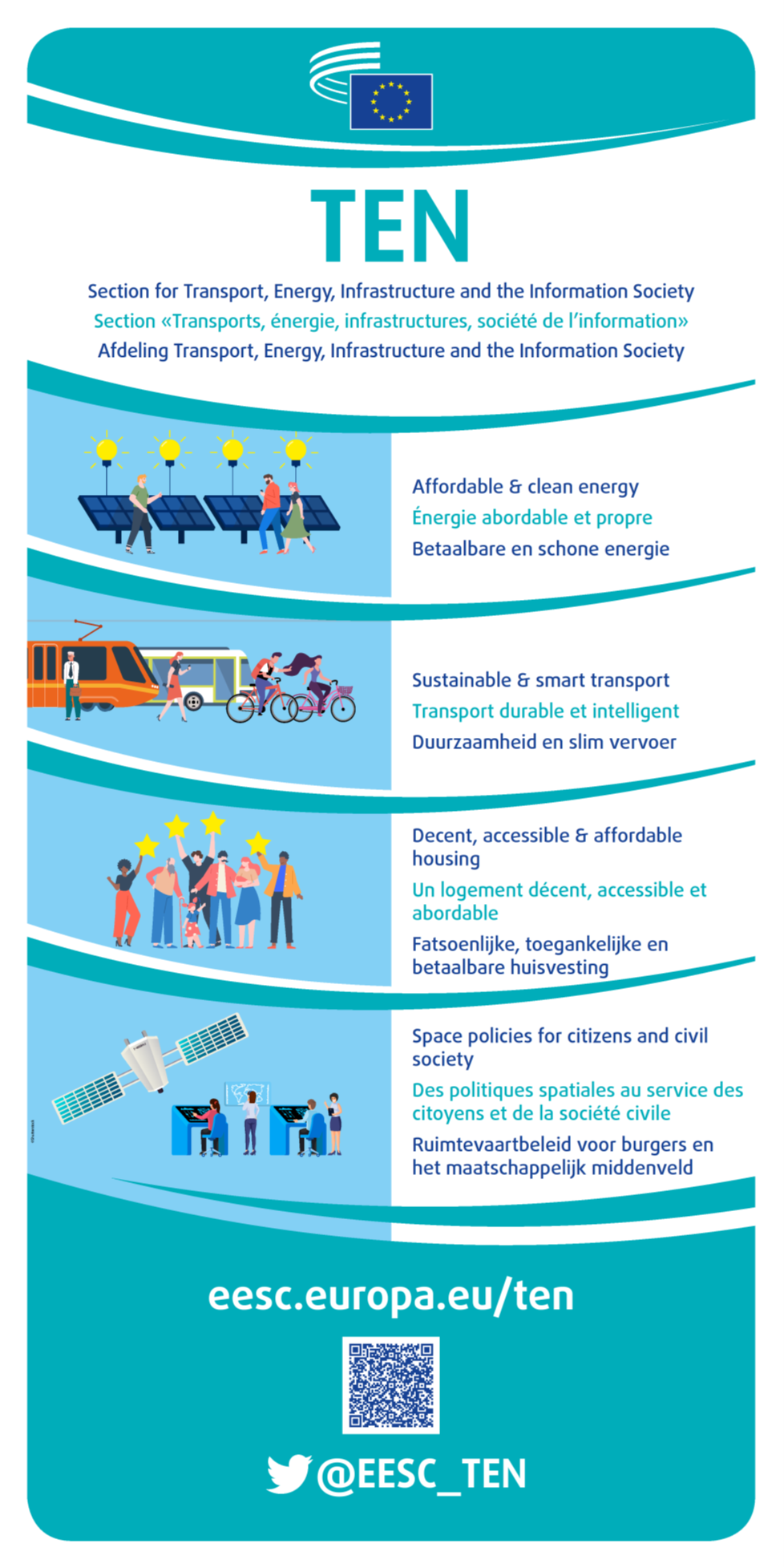 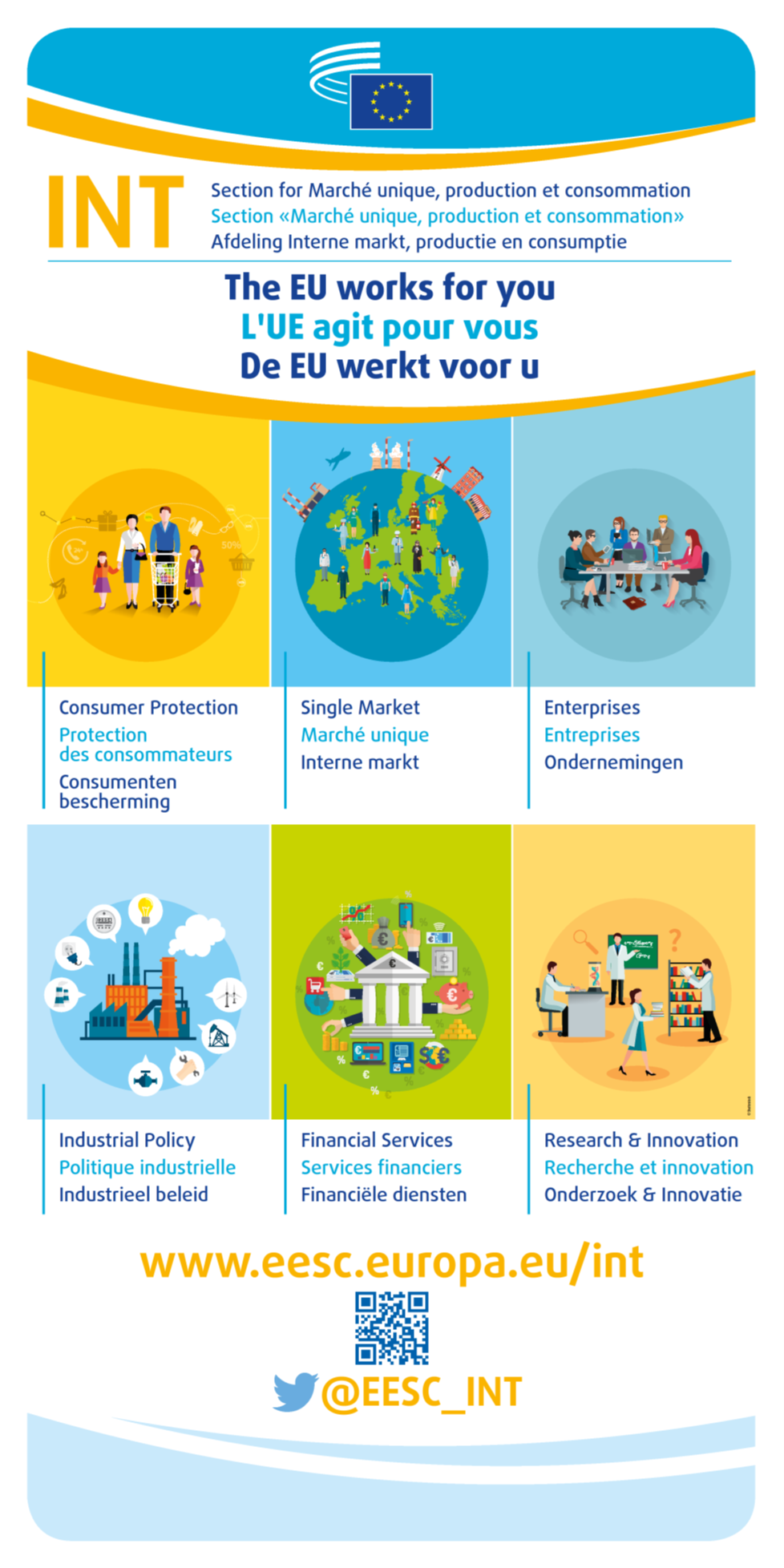 REX
SOC
NAT
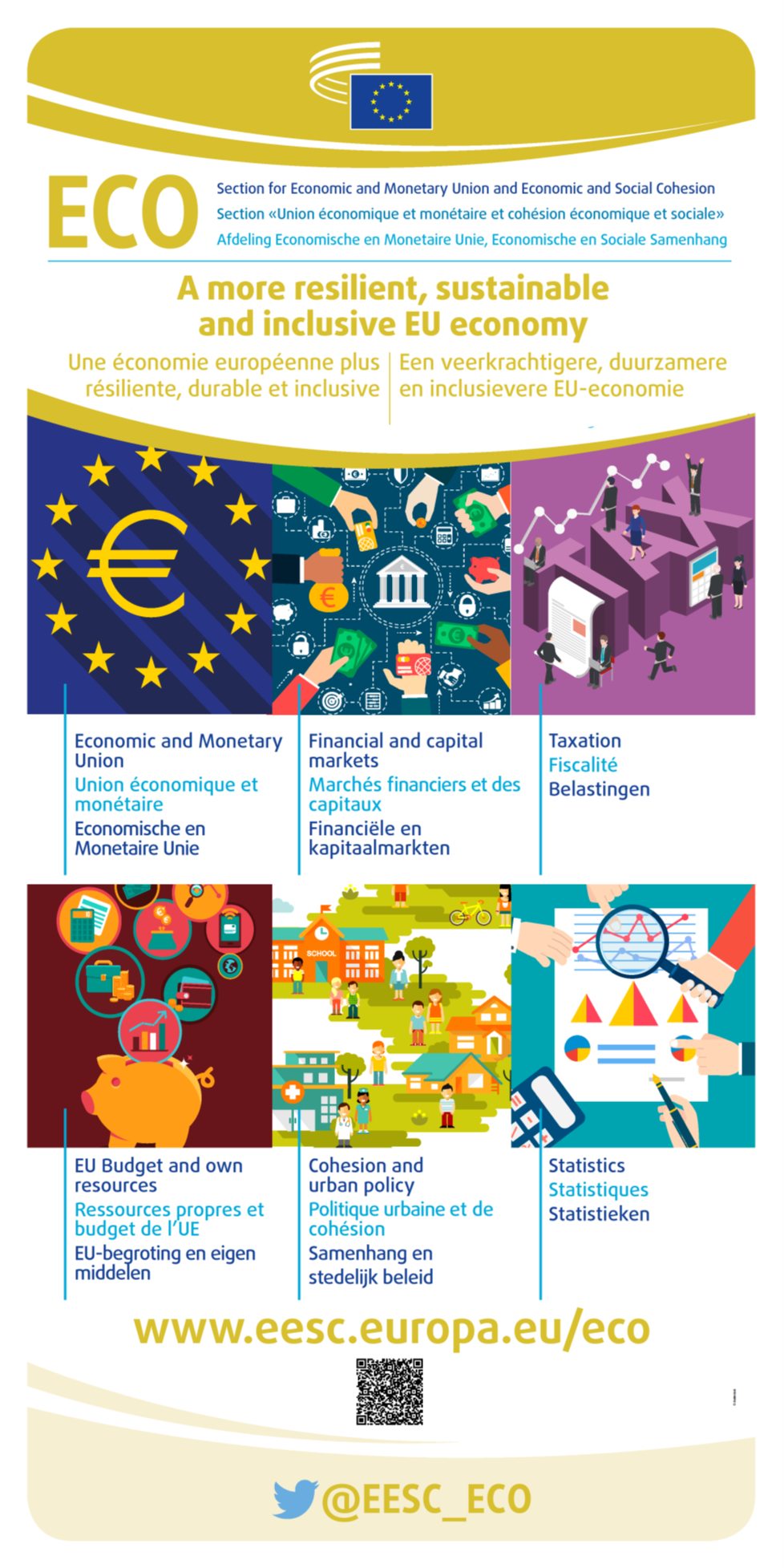 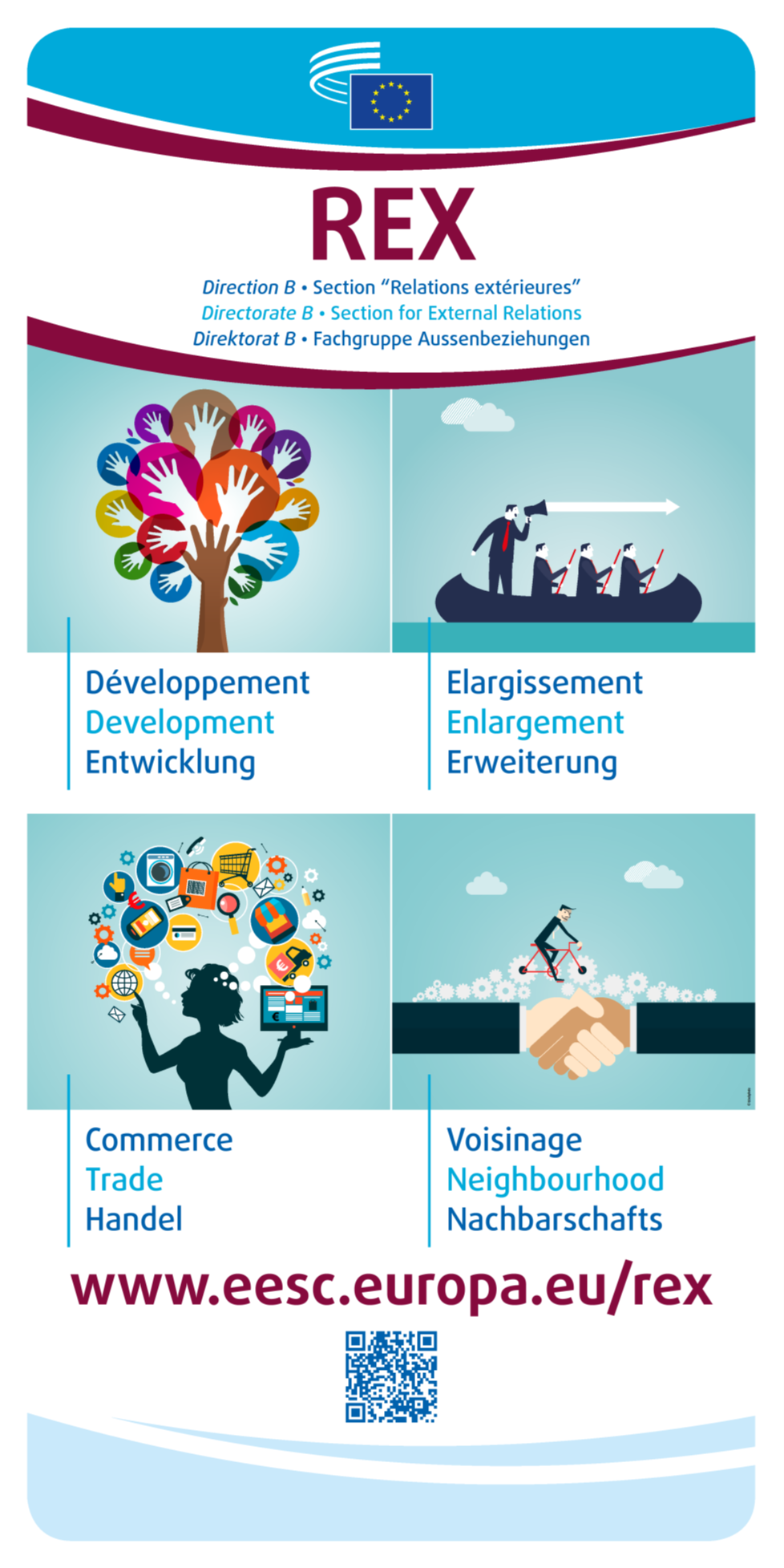 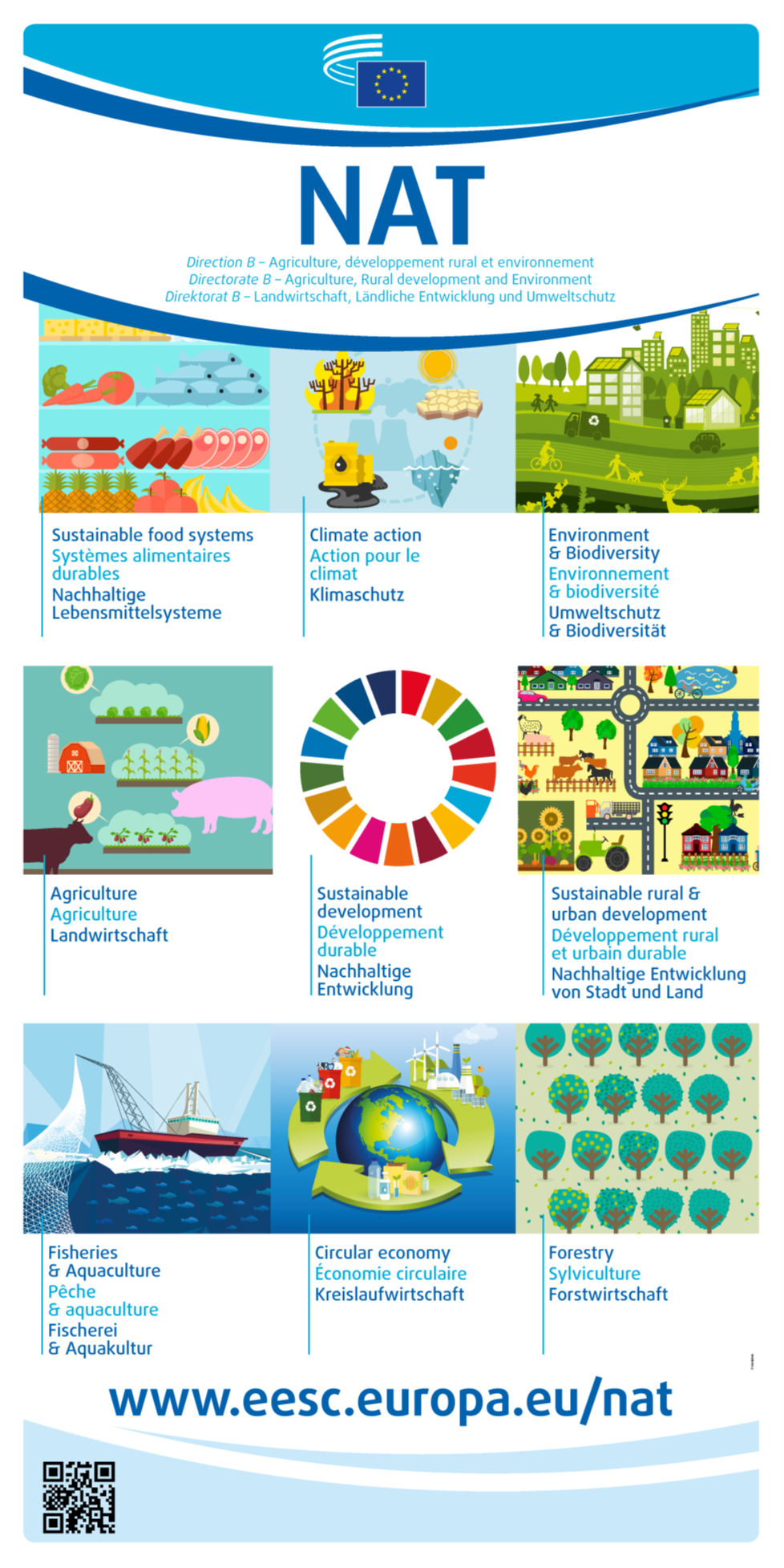 REX
SOC
NAT